واقع البيانات الاحصائية والمعلومات الجغرافية  المكانية في  بلدان عربية مخنارةإسماعيل لُبّد
ورشة العمل الإقليمية حول تقديرات السكان باستخدام تكنولوجيا البيانات الجغرافية المكانية في بلدان عربية مختارة16-18 سبتمبر 2024
محتويات العرض
مقدمة :التوصيات الدولية 
حالة المسوحات الاحصائية والتعدادات في بلدان عربية مختارة
3.  واقع تكنولوجيا البيانات المكانية في البلدان العربية 
4. سبل الوصول لصور الأقمار الاصطناعية والنمذجة الاحصائية لأغراض التقديرات الاحصائية
5. التوصيات 
6. المراجع ذات الصلة
1.مقدمة
تعداد السكان:
هو مجمل عملية جمع البيانات الديمغرافية والاقتصادية والاجتماعية التي تخص، في فترة زمنية معيَّنة، جميع الأشخاص في البلد أو في جزء محدَّد منه تحديداً دقيقاً، وتصنيف هذه البيانات وعرضها وتحليلها ونشرها أو توزيعها بشكل آخر.
استخدامات التعدادات:
التخطيط الإنمائي،خطة التنمية المستدامة لعام 2030، 
الانتخابات، الموازنات البلدية، البحث العلمي، اطار المعاينة،
بيانات السكان والإسكان مصنّفة حسب المناطق الجغرافية الصغيرة والمجموعات السكانية الصغيرة ومختلف الخصائص السكانية مثل الجنس والعمر والتعليم والهجرة والقوى العاملة والإعاقة. 
(المصدر: مبادئ وتوصيات لتعدادات السكان والمساكن: الأمم المتحدة)
التوصيات الدولية ذات الصلة
توصي  الأمم المتحدة بضرورة مواكبة البلدان للتقدم التكنولوجي الذي تم إحرازه ، منذ الجولة السابقة ، خاصة في مجال نظم المعلومات الجغرافية وأنظمة تحديد المواقع العالمية، بالنسبة لجولة تعدادات 2020 ، ينبغي أن يكون اعتماد نظم المعلومات الجغرافية أمرًا رئيسيًا وقرارًا استراتيجيًا.
وينبغي  توفر مجموعة واسعة من الأدوات التكنولوجية الجغرافية المكانية لاستخدامها في رسم خرائط التعداد.
توفير عوامل التمكين للمكاتب الإحصائية الوطنية لجمع معلومات أكثر دقة وفي الوقت المناسب عن سكانها على المستوى المناطق الصغيرة.
التوصيات الدولية ذات الصلة
يعد استخدام وتطبيق التقنيات الجغرافية المكانية مفيدًا جدًا لتحسين جودة أنشطة التعداد في جميع مراحل التعداد
صور الساتلايت
الصور الجوية
GPS
سجل العناوين ذي المرجعية المكانية
نظم المعلومات الجغرافية لخرائط التعداد والنشر
يجب أن يكون اعتماد نظم المعلومات الجغرافية قرارًا استراتيجيًا رئيسيًا
تعد قاعدة بيانات GIS للتعداد بنية تحتية مهمة لإدارة وتحليل ونشر بيانات التعداد
التوصيات الدولية ذات الصلة
يوصي  بأن يصبح التحليل الجغرافي المكاني اساسيا في أي جهاز احصائي،
على المكاتب الإحصائية تطوير تطبيقات نظم المعلومات الجغرافية باستخدام البيانات السكانية وغيرها من البيانات المرجعية الجغرافية من مصادر أخرى للحصول على أشكال أكثر تقدمًا في التحليل المكاني،
يمكن للأجهزة المحمولة يدويًا التي تحتوي على وظائف تحرير مدمجة وقدرات تحديد الموقع الجغرافي تحسين تناسق الاستجابات أثناء تتبع الأنشطة الجغرافية بما في ذلك تلك التي يمكنها الإبلاغ عن التغطية المكانية
استخدام الأدوات التفاعلية
قواعد البيانات التفاعلية والخرائط
1. التعداد والمسوحات في البلدان العربية التي تعاني من النزاعات: التحديات والتداعيات
المصدر: الاسكوا
التعدادات في البلدان العربية في جولة 2020
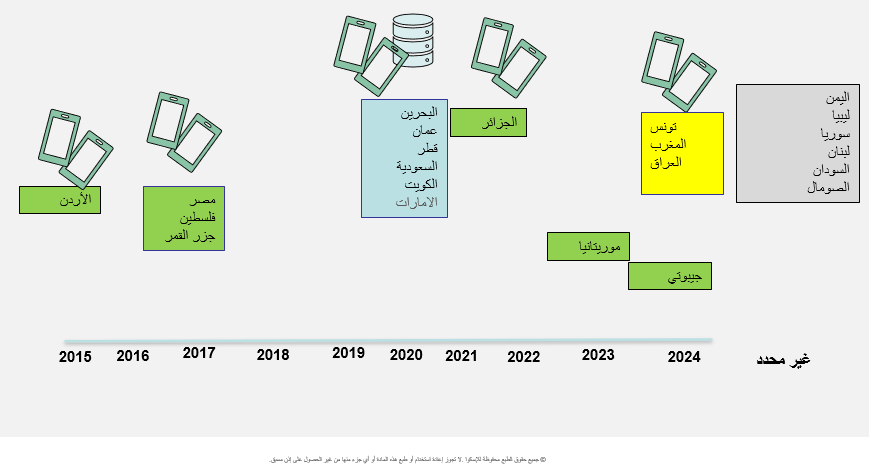 المصدر: الاسكوا
2. إجراء التعدادات السكانية في المنطقة العربية
البلدان التي لم تجري تعدادات سكانية خلال دورة 2010:

1990: لبنان -  فلسطين – ليبيا - جيبوتي
2000: لبنان – الصومال – جيبوتي
2010: لبنان – الصومال- العراق
		الاردن – سوريا – اليمن.


مصادر البيانات: الاجهزة الوطنية للاحصاء
شعبة الاحصاء بالاسكوا
شعبة الاحصاء بالامم المتحدة
2. إجراء التعدادات في البلدان العربية في جولة 2020
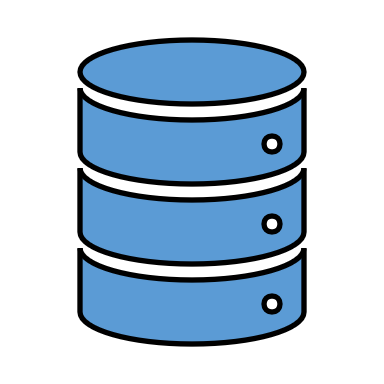 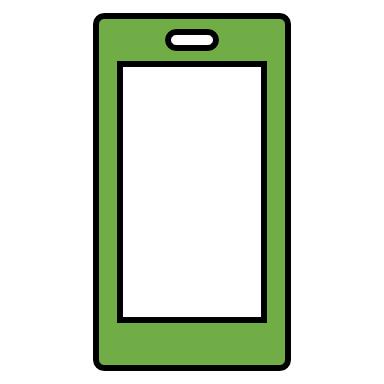 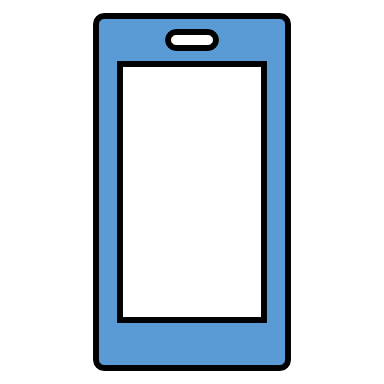 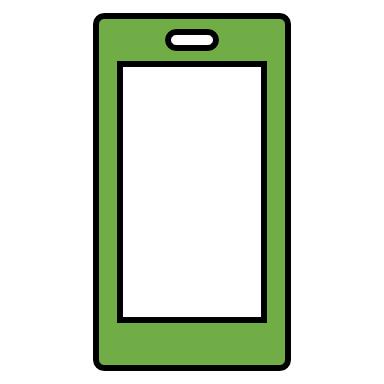 اليمن
سوريا
لبنان
ليبيا
الصومال
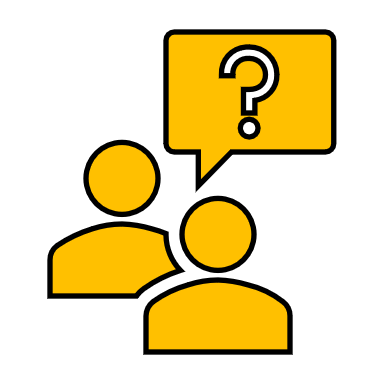 بلدان مجلس التعاون الخليجي
الجزائر
السودان
العراق
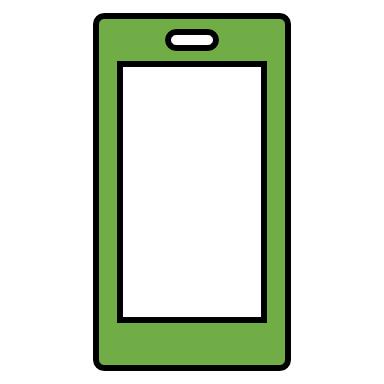 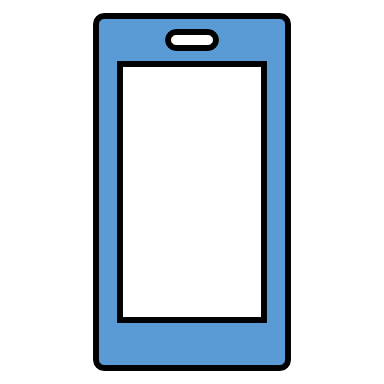 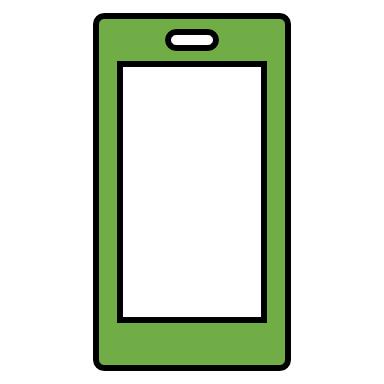 الأردن
مصر
فلسطين
تونس
المغرب
موريتانيا
2021
2020
2023
2015
2017
2022
2016
2018
2024
2019
غير محدد
3.تطورطرق جمع البيانات في تعدادات البلدان العربية
استخدام التكنولوجيا في تعدادات البلدان العربية
آفاق التكنولوجيا والابتكار في الإحصاءات الرسمية
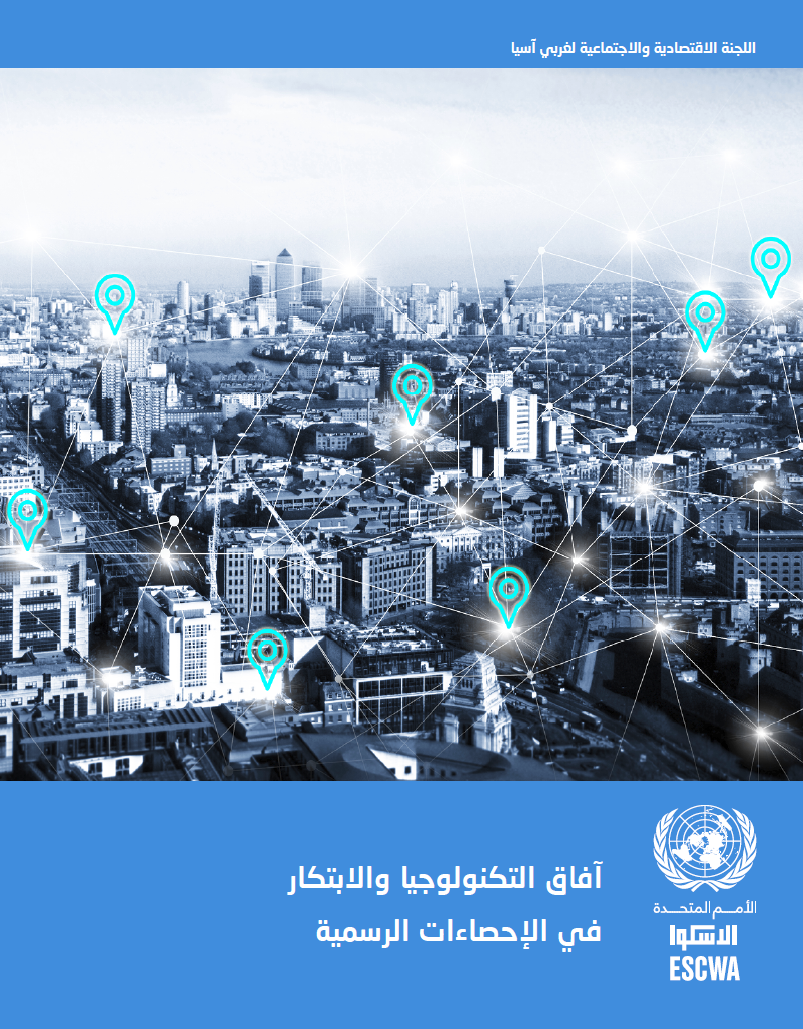 إضاءات
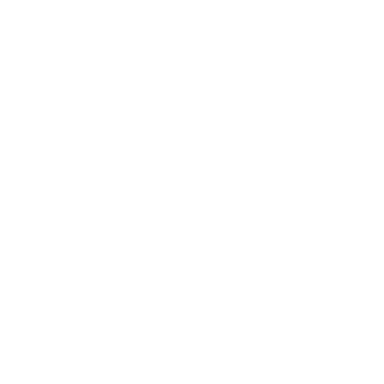 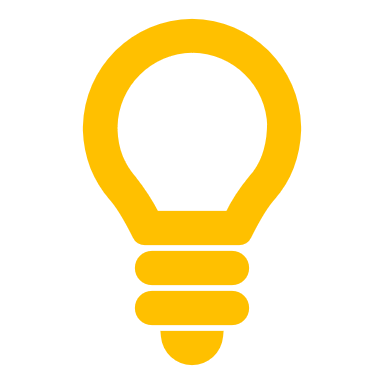 استبيان حول حالة تكنولوجيا البيانات المكانية في البلدان العربية
نتائج استبيان حول حالة تكنولوجيا البيانات المكانية في البلدان العربية : الاسكوا 2018
حالات الإجابة 16 من 18 جهاز احصائي
النتائج متاحة في دراسة بعنوان: آفاق التكنولوجيا والابتكار في الإحصاءات الرسمية
عرضت امام اللجنة الإحصائية بالاسكوا وفي منتديات إقليمية إحصائية أخرى وتم اعتماد توصيات بشأنها
وصف الهيكل التنظيمي لمنظومة المعلومات الجغرافية المكانية
57% من المستجوبين افادوا بوجود جهة وطنيه واحدة
ثلثا المستجوبين أفادوا بوجود جهات أخري في بلدانهم لديها مسؤوليات تتعلق بالمعلومات الجغرافية المكانية
[Speaker Notes: 27 % الدول العربية تخشي من الكلفة
29 % من العالم يخشي من الكلفة]
هل يقوم مكتب الإحصاء الوطني بدور قيادي في التمكين الجغرافي المكاني للبيانات الإدارية والإحصائية الوطنية؟
ثلاثة ارباع لأجهزة لديها دور قيادي في البيانات الجغرافية المكانية في بلداتها  واكثر من نصف تلك الأجهزة التي تقود تتلقى دعم ومساعدة من الهيئات الوطنية للبيانات الجغرافية
الاطر الجغرافية المكانية المستخدمة في الأجهزة الاحصائية
- هل يوجد لدى مكتب الإحصاء الوطني بنية تحتية لنظام المعلومات الجغرافية من أجل التقاط بيانات مسندة جغرافيًا، وإدارتها، وتحليلها، ونشرها؟
أنشطة التعداد التي يتم فيها استخدام نظام المعلومات الجغرافية
هل يقوم مكتب الإحصاء الوطني بنشر بيانات مسندة جغرافيًا؟
4. أفاق  الحصول على خرائط لتقديرات سكانية تعتمد على صور الأقمار الاصطناعية والنمذجة الإحصائية
:
الوصول إلى بيانات الأقمار الاصطناعية المجانية:
منصات مثل Landsat وSentinel تقدم بيانات عالية الدقة مجاناً، و
يمكن استخدامها لرصد التغيرات السكانية والمساحات الحضرية.
الاستفادة من النماذج الإحصائية الجغرافية:
نماذج مثل Random Forest وBayesian models يمكن استخدامها مع
 بيانات الأقمارالاصطناعية لتقدير الكثافة السكانية على نطاق واسع بدقة عالية.
الاستعانة بالذكاء الاصطناعي وتعلم الآلة:
يمكن استخدام تقنيات تعلم الآلة لتحليل صور الأقمار الاصطناعية 
واستخراج معلومات سكانية دقيقة، مثل تصنيف المناطق الحضرية وتقدير الكثافات السكانية.
بناء قواعد بيانات جغرافية مدمجة:
الجمع بين البيانات الجغرافية الحالية، مثل الخرائط الطبوغرافية والبيانات الإدارية،
مع بيانات الأقمار الاصطناعية لتعزيز دقة التقديرات السكانية.
التعاون مع المنظمات الدولية:
التعاون مع مؤسسات مثل الأمم المتحدة والبنك الدولي للحصول على دعم تقني وبيانات مرجعية وتحسين الأدوات المتاحة لتقديرات سكانية تعتمد على صور الأقمار الاصطناعية.
استخدام نظم المعلومات الجغرافية (GIS):
يمكن استخدام أنظمة المعلومات الجغرافية لتحليل وتقديم الخرائط السكانية بصورة مرنة وسهلة الفهم مع مراعاة العديد من المتغيرات البيئية والاجتماعية.
دورات تدريبية وتطوير القدرات:
توفير ورش عمل وتدريبات للمختصين على استخدام الأدوات والتقنيات الحديثة المتعلقة بالاستشعار عن بعد والنمذجة الإحصائية السكانية.
5. التوصيات
استخدام صور الأقمار الاصطناعية: الاعتماد على صور الأقمار الاصطناعية للتقديرات السكانية في المناطق التي يصعب الوصول إليها.

تطوير نماذج إحصائية: تبني نماذج إحصائية مرنة تجمع بين بيانات المسوحات الاحصائية، وصورالأقمار الاصطناعية لتعويض غياب التعدادات التقليدية.

تعزيز التعاون الدولي: تعزيز الشراكات مع المنظمات الدولية لتوفير الدعم التقني وتنفيذ المشوحات الإحصائية اللازمة لربط البيانات السكانية.

تنمية القدرات المحلية: الاستثمار في تدريب الكوادر المحلية على إجراء المسوحات الإحصائية واستخدام نظم المعلومات الجغرافية وتحليل صور الأقمار الاصطناعية.
6.مصادر ذات صلة
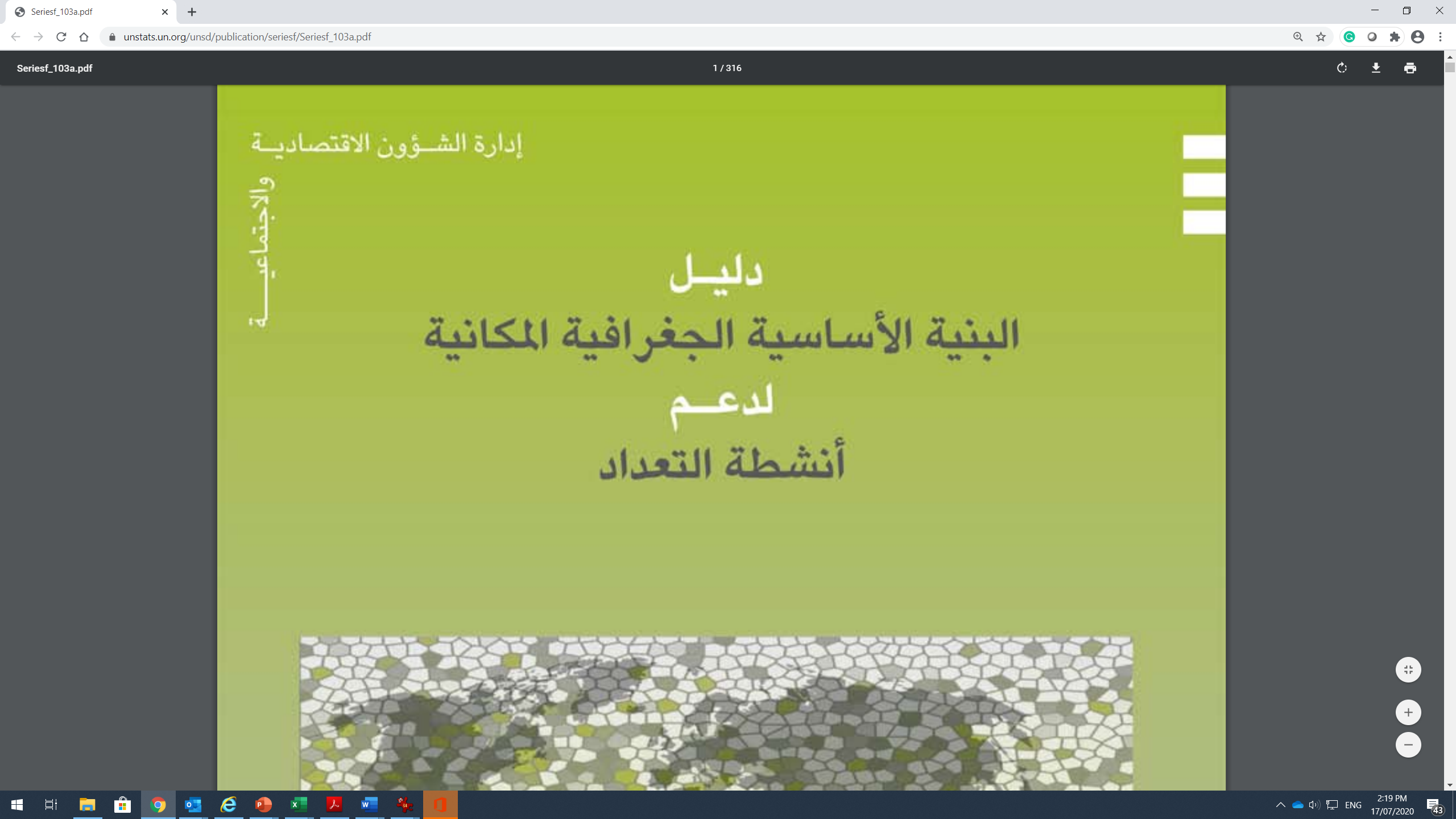 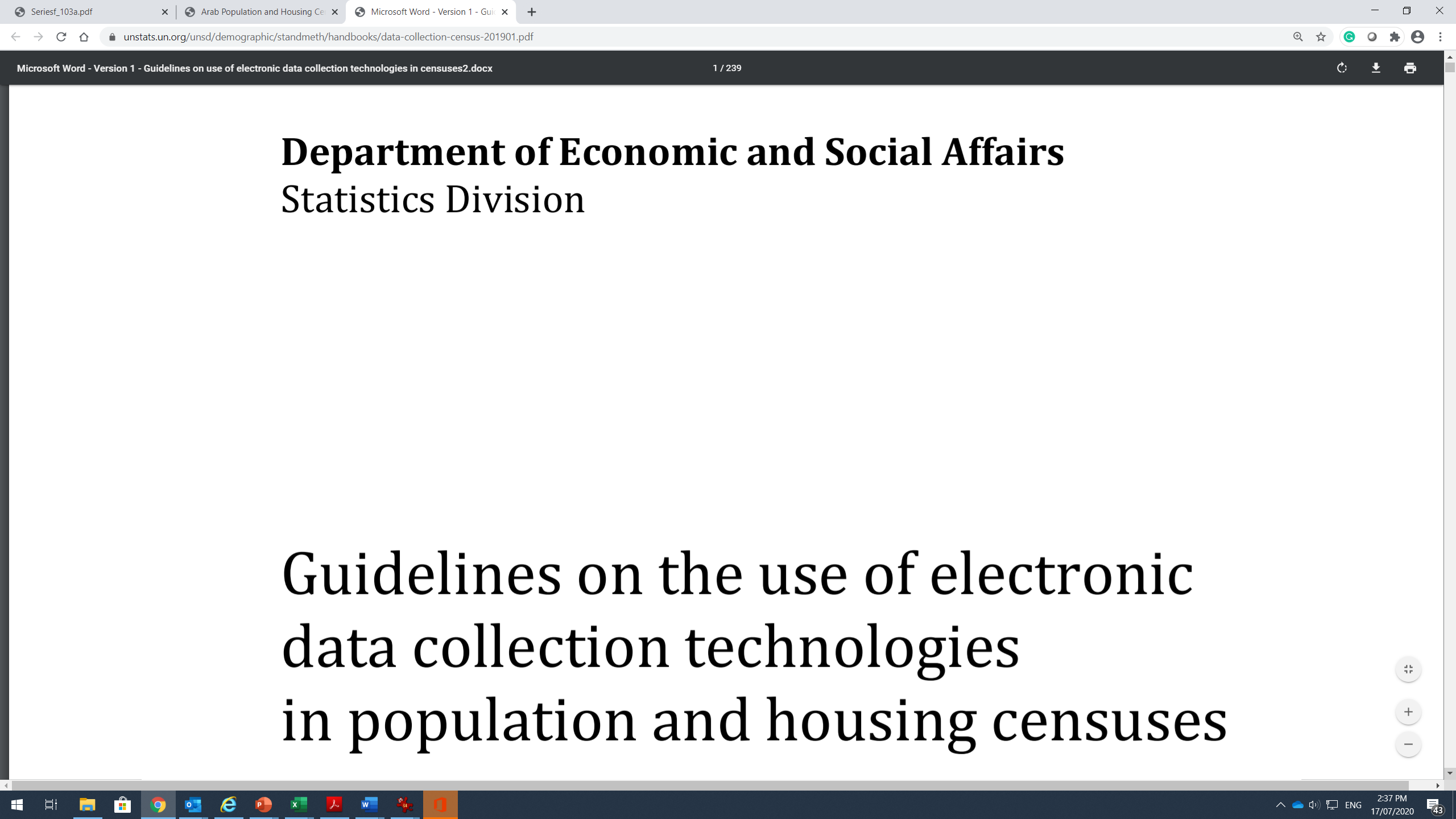 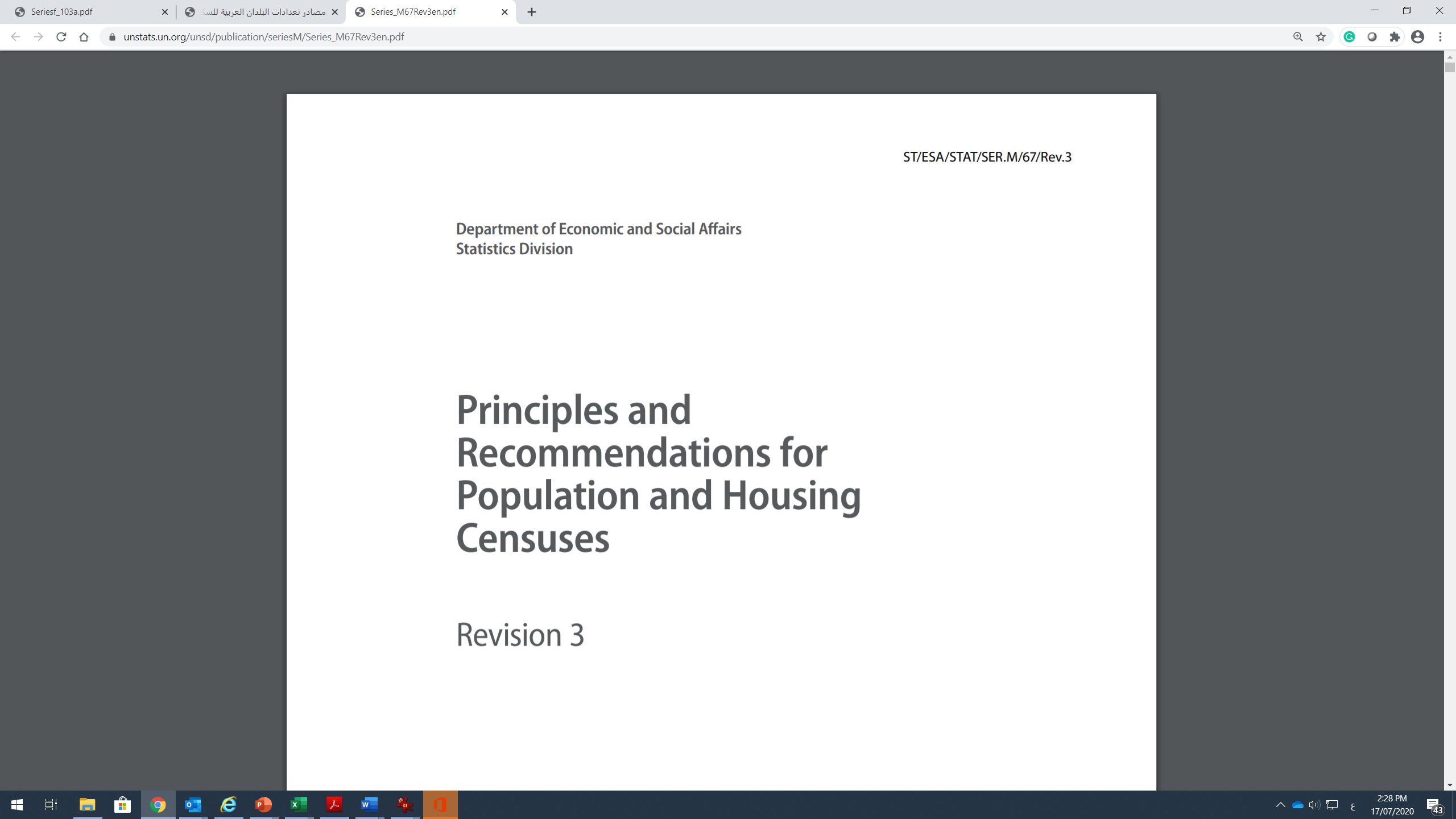 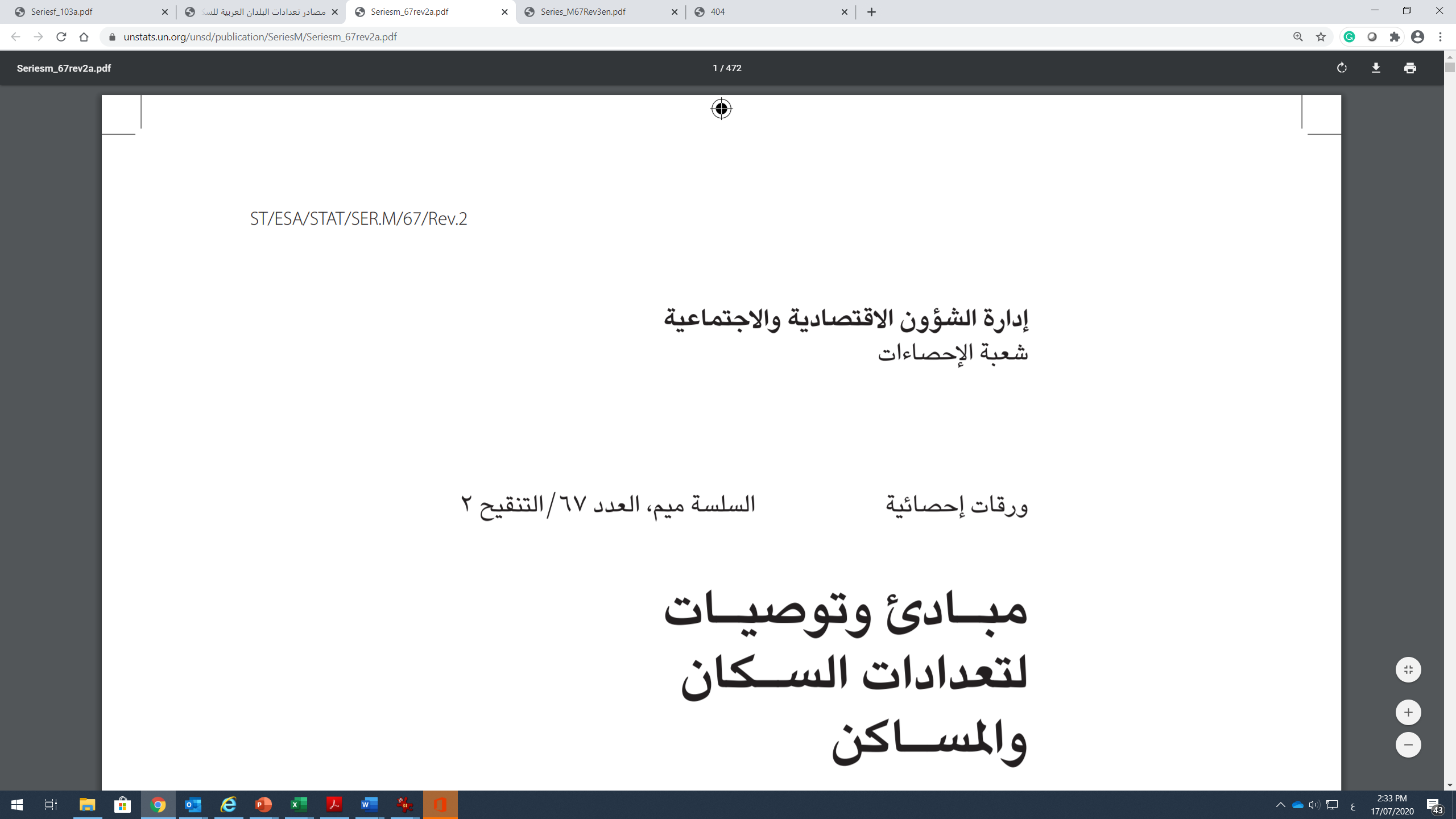 مصادر ذات صلة
مبادئ وتوصيات لتعدادات السكان والمساكن، التنقيح الثاني والثالث: http://unstats.un.org/unsd/publication/seriesM/seriesm_67Rev2a.pdf
منصات معرفة حول التعدادات 
الاسكوا: قاعدة معرفة: تعدادات السكان والمساكن في البلدان العربية
 https://www.unescwa.org/ar/sub-site/95049/resources
شعبة الإحصاء بالأمم المتحدة:
https://unstats.un.org/unsd/demographic-social/census/
النشرات: المنهجيات ومبادئ وتوصيات الأمم المتحدة والتخطيط للتعدادات باستخدام التكنولوجيا
-ورشة العمل الإقليمية حول استخدام التكنولوجيا في تعدادات السكان والمساكن في البلدان العربية 2018، القاهرةhttps://www.unescwa.org/ar/events/technology-population-housing-censuses-arab-countries
لجنة الأمم المتحدة لإدارة البيانات المكانية الجغرافية
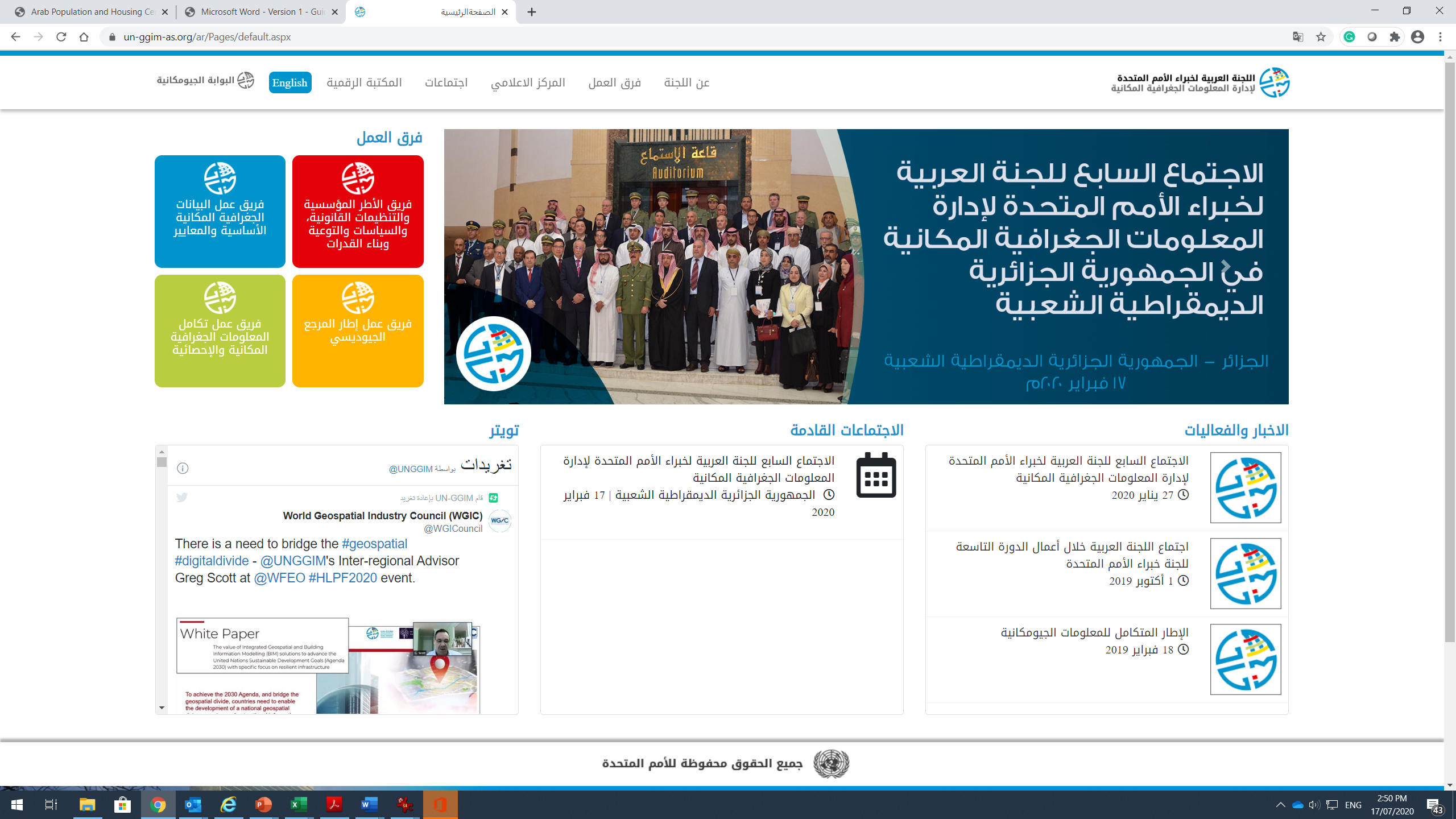 شكراً لحسن
 المتابعة والاستماع


Lubbad@un.org
26
(2017-1980) التعدادات السكانية  في بلدان عربية